Justin Bieber
By: Nika Vukadin
Rođen je 1.3.1994, Ontario, Kanada
Justin Drew Bieber je kanadski pop pjevač i tekstopisac. Svjetsku slavu je stekao putem internetskog portala YouTube, gdje je postavljao svoje izvedbe pjesama glazbenika poput Alicia Keys, Justin Timberlake i Chris Brown
Nakon što ga je otkrio njegov sadašnji menadžer Scooter Braun, Bieber je potpisao ugovor s diskografskom kućom Island Records uz veliku pomoć glazbenika Ushera
Svira bubnjeve, gitaru i klavir.
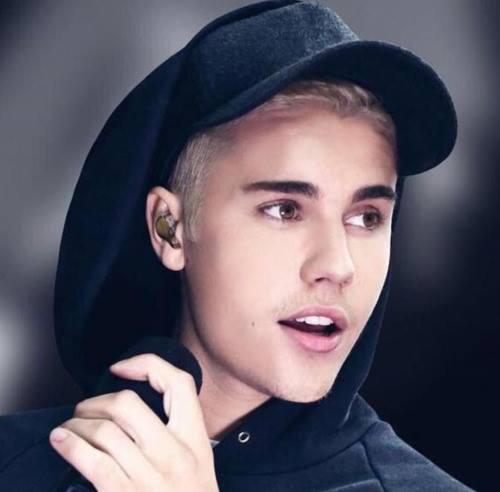 Broj pjesama u svakoj godini
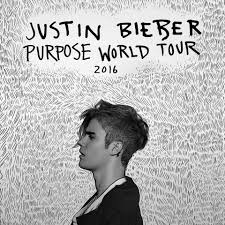 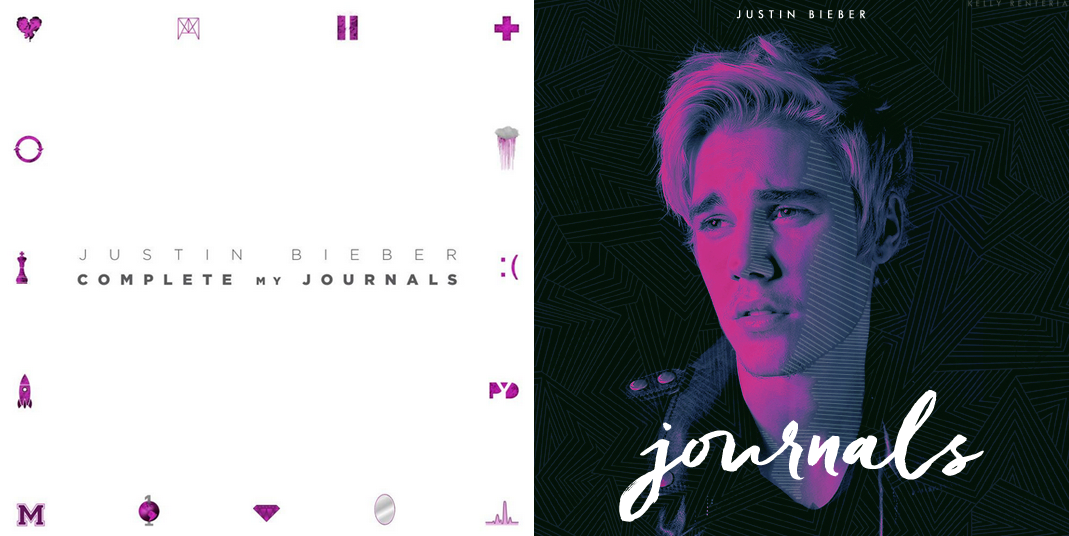 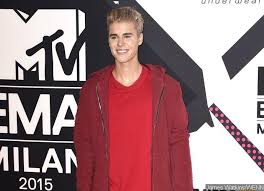 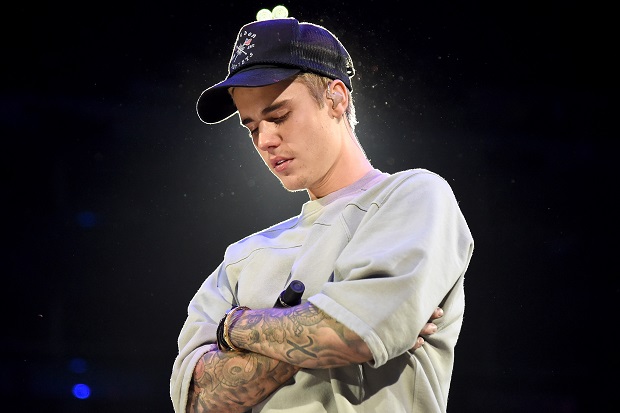 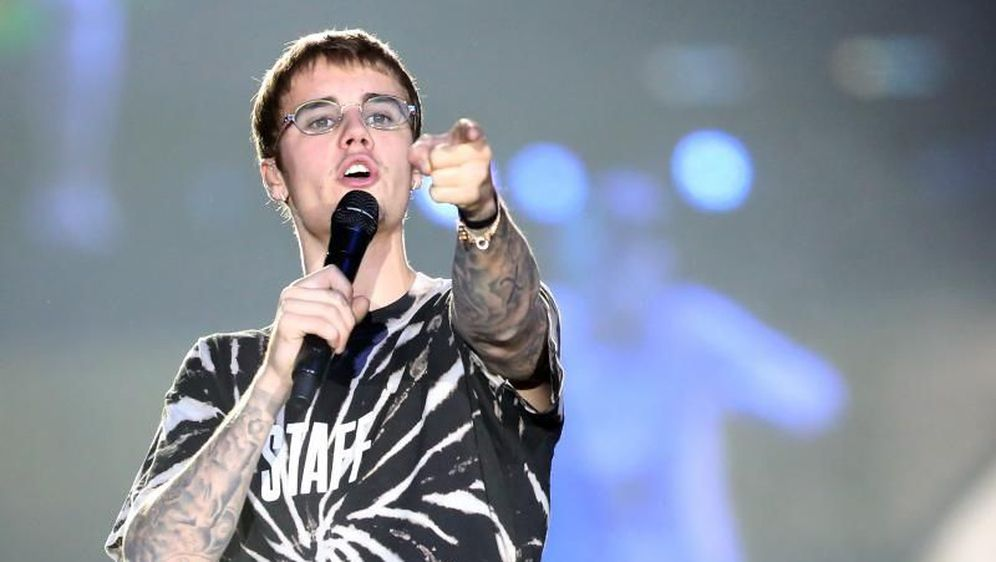 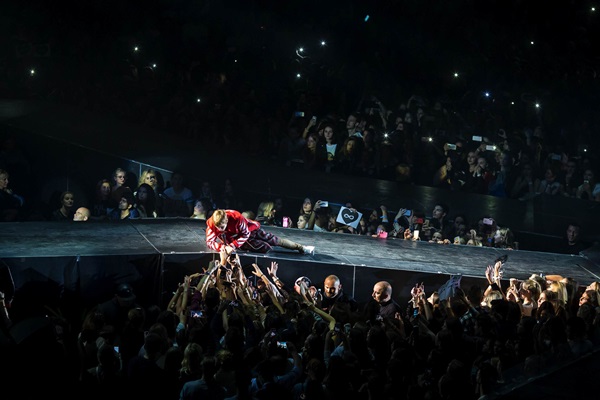 Justin Bieber u Zagrebu 9.11.2016